5. Komentářek řešení studentů
BI-EP1
Efektivní programování 1

ZS 2023/2024
Ing. Martin Kačer, Ph.D.
© 2023  Martin Kačer

Katedra teoretické informatiky
Fakulta informačních technologií
České vysoké učení technické v Praze
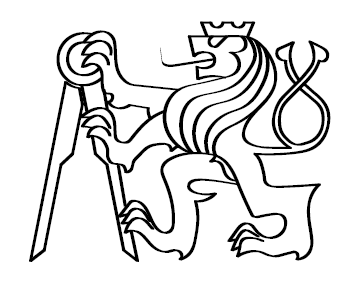 Vybraná podposloupnost
2
5. Komentáře k řešení
Martin Kačer, BI-EP1
Vybraná
while (std::cin >> number) {
	if (length > max_length) max_length = length;
	if (number == 0) break;
	if (number > last_number) {
		length++;
	} else {
		length = 1;
	}
	last_number = number;
}
3
5. Komentáře k řešení
Martin Kačer, BI-EP1
[Speaker Notes: To je úloha z minula – není to ta samá (ale příhoda z původního contestu)]
Vybraná
cin >> got;
while (got != 0){
	for (size_t i = zadani.size() - 1; i >= 0; --i) {
		if (zadani[i] <= got){
			if (i == (zadani.size() - 1))
				zadani.push_back(got);
			else {
				if (zadani[i + 1] > got)
					zadani[i + 1] = got;
				else
					break;
			}
		}
	}
	cin >> got;
}
4
5. Komentáře k řešení
Martin Kačer, BI-EP1
[Speaker Notes: Spravne (ale kvadraticke) reseni.]
Vybraná
map<int, int> nums;
while (cin >> a && a != 0) {
	auto lowerNum = nums.upper_bound(a);
	if (lowerNum != nums.begin()) {
		int m = 0;
		for (auto it = nums.begin();							it != lowerNum; ++it) {
			m = max(m, it->second);
		}
		nums[a] = m + 1;
		maxLen = max(maxLen, m + 1);
	} else {
		nums[a] = 1;
		maxLen = max(maxLen, 1);
	}
}
5
5. Komentáře k řešení
Martin Kačer, BI-EP1
[Speaker Notes: V zásadě správná myšlenka, ale obrácená mapa: číslo -> jak dlouhá posloupnost
Problém je v cyklu uvnitř => TLE
Ten cyklus hledá pro všechna menší čísla, které má tu posloupnost nejdelší. – Nevyužívá se monotónnost, tj. že menším číslem nemůže končit delší posloupnost.]
Vybraná
map<int, int> nums;
while (cin >> a && a != 0) {
	auto lowerNum = nums.upper_bound(a);
	if (lowerNum != nums.begin()) {
		int m = 0;
		for (auto it = nums.begin();							it != lowerNum; ++it) {
			m = max(m, it->second);
		}
		nums[a] = m + 1;
		maxLen = max(maxLen, m + 1);
	} else {
		nums[a] = 1;
		maxLen = max(maxLen, 1);
	}
}
6
5. Komentáře k řešení
Martin Kačer, BI-EP1
[Speaker Notes: MIMOCHODEM: Moc krásná ukázka úplně zbytečného IF-u !!!
Obě větve dělají přesně to samé!]
Vybraná
for (int i = (int) seq.size()-1; i >= 0; i--)
	for (int j = i+1; j < seq.size(); j++)
		if (seq[i] <= seq[j])
			longest_sub[i] = std::max(					longest_sub[i],					1+longest_sub[j]);
7
5. Komentáře k řešení
Martin Kačer, BI-EP1
[Speaker Notes: Asi správné kvadratické řešení pomocí DP (jedu od konce, zkouším ke každému číslo přidávat všechno možné za ním, co jde navázat)]
Vybraná
int main() {
	int n;
	std::vector<int> numbers;
	std::cin >> n;
	while (std::cin >> n) {
		if (n == 0) {
			std::cout << numbers.size() << std::endl;
			numbers.clear();
			continue;
		}
		if (numbers.size() == 0)
			numbers.push_back(n);
		else {
			auto val_iter = std::upper_bound(					numbers.begin(), numbers.end(), n);
			if (val_iter == numbers.end())
				numbers.push_back(n);
			else
				*val_iter = n;
		}
	}
	return 0;
}
8
5. Komentáře k řešení
Martin Kačer, BI-EP1
[Speaker Notes: Strucne, jasne. Resi se jen „0“ na konci, jinak se ignoruje i počet vstupů.

… A PRESTO JDE JEŠTĚ ZKRATIT !!!]
Vybraná
while (cin >> number && number != 0) {
	auto it = upper_bound(longestSubSeq.begin(),					longestSubSeq.end(), number);

	if (it == longestSubSeq.end()) {
		longestSubSeq.emplace_back(number);
	} else {
		*it = number;
	}
}
9
5. Komentáře k řešení
Martin Kačer, BI-EP1
[Speaker Notes: Vzorové řešení]
Vybraná – lower bound
while (true) {
	scanf("%lu", &input);
	if (input == 0u) break;
	auto it = lower_bound(maxElements.begin(),			maxElements.begin() + len, input,
			[](const uint_fast16_t &a,			const uint_fast16_t &b) {
				return a <= b;
			});
	if (it == maxElements.cbegin() + len) {
		maxElements.push_back(input);
		++len;
	} else *it = input;
}
10
5. Komentáře k řešení
Martin Kačer, BI-EP1
[Speaker Notes: Když neznáš upper_bound #1…
lower_bound – speciální komparační funkce, která používá <=, tj. stejné číslo se bere jako menší a tím pádem se také dojde až na konec.]
Vybraná – binary search
for (const int & val : data )
{
	const auto it = lower_bound(values.begin(),				values.end(), val+1);

	if ( it == values.end() )
		values.push_back(val);
	else if (*it == val)
		values.push_back(val);
	else
		*it = val;
}
11
5. Komentáře k řešení
Martin Kačer, BI-EP1
[Speaker Notes: Když neznáš upper_bound #2…
Lower_bound dobře, protože se hledá val+1
Druhá podmínka ale zbytečná, nikdy nenastane!!]
Vybraná
int findRec(const vector<int> & numbers, int N, map<int, int> & table,							int & max) {
	if(N <= 0) return 0;
	if(N == 1) return 1;

	int res, maxRes = 1;
	for(int i = 0; i < N - 1; ++i) {
		if (table.find(i + 1) == table.end()) {
			res = findRec(numbers, i + 1, table, max);
			table[i + 1] = res;
		}
		else
			res = table[i + 1];

		if(numbers[N - 1] >= numbers[i])
			res++;
		else
			res = 1;
		if(maxRes < res)
			maxRes = res;
	}
	if(maxRes > max) max = maxRes;
	return maxRes;
}
12
5. Komentáře k řešení
Martin Kačer, BI-EP1
[Speaker Notes: Rekurze – MOŽNÁ funguje, ale rozhodně strašně pomalu (exponenciální).
Kandidát na DP (stále by bylo kvadratické).

OBECNÁ POZNÁMKA:
Návratová hodnota  x  int &]
Vybraná
for(int o = 1; o <= tests; o ++) {
	// contains the size but not the final vybrana
	list<int> m; 

	while (cin >> inp) {
		if (inp == 0)
			break;
		list<int>::iterator x = upper_bound(				m.begin(), m.end(), inp);
		if (x == m.end())
			m.push_back(inp);
		else
			*x = inp;
	}
	cout << m.size() << endl;
}
vector
vector
13
5. Komentáře k řešení
Martin Kačer, BI-EP1
[Speaker Notes: List je spojovy seznam => nedovoluje rychle hledani (ani pristup do pulky).
POZOR NA VHODNE DATOVE STRUKTURY!]
Vybraná – Python
import bisect

zadani_count = int(input())

for _ in range(zadani_count):
	cisla = list()

	while True:
		cislo = int(input())
		if cislo == 0:
			break
		else:
			cisla.append(cislo)
	length = 0
	vybrana = [0] * len(cisla)
	for i in range(len(cisla)):
		it = bisect.bisect_right(vybrana,cisla[i],0,length)
		if vybrana[it] == vybrana[length] :
			length += 1
		vybrana[it] = cisla[i]
	print(length)
for cislo in cisla:
14
5. Komentáře k řešení
Martin Kačer, BI-EP1
[Speaker Notes: To “range” není potřeba na iteraci polem.
Navíc lze čísla číst a rovnou zpracovávat.]
Vybraná – binsearch
// invariant: l always points to a smaller val,			  r always points to a larger val
// we need to find the largest smaller val (:D)
int l = 1, r = sz(seol)-1;
while (r - l > 1) {
	int mid = (l+r)/2;
	if (seol[mid] > a[i])	{
		r = mid - 1;
	} else {
		l = mid;
	}
}
seol[l+1] = a[i];
int l = 0, r = sz(seol);
while (r - l > 1) {
	int mid = (l+r)/2;
	if (seol[mid] > a[i])	{
		r = mid;
	} else {
		l = mid;
	}
}
seol[l+1] = a[i];
15
5. Komentáře k řešení
Martin Kačer, BI-EP1
[Speaker Notes: MOC pěkný příklad na binární hledání. Ten invariant neplatí (už od inicializace!), oprava je JEDNODUCHÁ!!!]
Vybraná – accepted
low = 1;
high = max;

while(low != high) {
	mid = (low + high)/2;
	if(num < pos[mid]) {
		high = mid;
	} else {
		low = mid + 1;
	}
}
pos[low] = num;
16
5. Komentáře k řešení
Martin Kačer, BI-EP1
[Speaker Notes: Ukazkovy binsearch (vyuziva, ze se nehleda primo cislo, ale prvni vetsi)]
Vybraná – binary search
while(l <= r){
	int j = l + (r-l)/2;
	if (sequence[j] == p + 1) {
		l = j;
		break;
	}
	if (sequence[j] < p + 1) l = j + 1;
	else r = j - 1;
}
sequence[l] = p;
17
5. Komentáře k řešení
Martin Kačer, BI-EP1
[Speaker Notes: Hledá se p+1
Vhodnost takovych specialnich testu v binsearch
Funguje bez nej (overeno)]
Vybraná – iterace
int binarysearch(int array[], int number,			int leva, int prava) {
	if (prava < leva)
		return leva;
	int stred = (leva + prava) / 2;
	if (array[stred] == number) {
		while(array[stred]==array[stred+1]){
			stred++;
		}
		return stred+1;
	}
	if (number < array[stred])
		return binarysearch(array, number,					leva, stred - 1);
	else
		return binarysearch(array, number,					stred + 1, prava);
}
18
5. Komentáře k řešení
Martin Kačer, BI-EP1
[Speaker Notes: Zničení operační složitosti (v nejhorším případě). Ale jinak ok.]
Quadtree
19
5. Komentáře k řešení
Martin Kačer, BI-EP1
Quadtree
void build( bool map[512][512], const int &x, const int &y, const int &size,const std::string &input, int &iter ) {
	int new_size = size / 2;
	if( input.at( iter ) == 'Q' ){
		iter++;
		build( map, x, y, new_size,					input, iter );
		build( map, x + new_size, y, new_size,					input, iter );
		build( map, x, y + new_size, new_size,					input, iter );
		build( map, x + new_size, y + new_size, new_size,					input, iter );
	} else {
		paint( map, x, y, size, input.at( iter ) );
		iter++;
	}
}
20
5. Komentáře k řešení
Martin Kačer, BI-EP1
[Speaker Notes: Víceméně vzorové, jen se snažíme minimalizovat parametry (obzvlášť u rekurze!)]
Quadtree
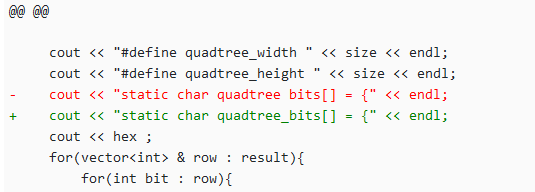 21
5. Komentáře k řešení
Martin Kačer, BI-EP1
[Speaker Notes: Sample data k dispozici pro download – zkuste si!!
Výsledkem je validní  zdroják!]
Quadtree
void Draw(std::istringstream & code, bool * bitmap, int n, int startX, int startY) {
	switch (code.get()) {
		case 'Q':
			Draw(code, bitmap, n/2, startX      , startY      );
			Draw(code, bitmap, n/2, startX + n/2, startY      );
			Draw(code, bitmap, n/2, startX      , startY + n/2);
			Draw(code, bitmap, n/2, startX + n/2, startY + n/2);
			break;
		case 'W':
			FillWith(bitmap, n, startX, startY, true);
			break;
		case 'B':
			FillWith(bitmap, n, startX, startY, false);
			break;
	}
}
22
5. Komentáře k řešení
Martin Kačer, BI-EP1
[Speaker Notes: Vymenene B a W]
Quadtree
std::cout << "0x" << std::hex
	<< std::setfill('0') << std::setw(2)
	<<   bitmap[baseIndex] * (1<<7)
		+ bitmap[baseIndex + 1] * (1<<6)
		+ bitmap[baseIndex + 2] * (1<<5)
		+ bitmap[baseIndex + 3] * (1<<4)
		+ bitmap[baseIndex + 4] * (1<<3)
		+ bitmap[baseIndex + 5] * (1<<2)
		+ bitmap[baseIndex + 6] * (1<<1)
		+ bitmap[baseIndex + 7]
	<< ",";
23
5. Komentáře k řešení
Martin Kačer, BI-EP1
[Speaker Notes: To same reseni: navic opacne bity!]
Quadtree
for (int i = 0; i < 4 && in >> cChar; i++) {
	if(i == 1) yOffset += scale;
	else if (i == 2) {
		yOffset -= scale;
		xOffset += scale;
	} else if(i == 3) yOffset += scale;
	switch (cChar) {
		case 'Q':{
			fillQ(in, scale/2, xOffset, yOffset);
			break;
		}
		default:{
			for (int x = 0; x < scale; ++x) {
				for (int y = 0; y < scale; ++y) {
					if(cChar == 'B')						output[x+xOffset][y+yOffset] = true;
					else output[x+xOffset][y+yOffset] = false;
				}
			}
			break;
}	}	}
output[x+xOffset][y+yOffset] = (cChar == 'B');
24
5. Komentáře k řešení
Martin Kačer, BI-EP1
[Speaker Notes: Nepřehledné brikule s offsetem
for cyklus tady zbytečný – ale ono je to tím, že není minimální ukončovací podmínka
Taky v tom byla (myslím) chyba!!

NA OKRAJ:if (xxx) a = true; else a = false;]
Quadtree
if (c == 'Q')
{
	for (int i = 0; i < 4; i++)
		decode_image(img,			row_start + range_quadrant * (i>=2),			col_start + range_quadrant * (i%2),			range_quadrant);
}
25
5. Komentáře k řešení
Martin Kačer, BI-EP1
[Speaker Notes: Takhle už ten for cyklus dává větší smysl – není „stavový“, tj. neposouvá se offset pomocí += a -= ale prostě se to spočítá.]
Quadtree – maličkost (?)
cin >> N;
vector<vector<int>> pic(N, vector<int>(N));
cin.ignore();
cin >> code;
26
5. Komentáře k řešení
Martin Kačer, BI-EP1
[Speaker Notes: Snažte se práci se streamy a vstupem maximálně zjednodušit (ignore je zbytečný)]
Quadtree
for(int y = 0; y < N; y++){
	for(int part = 0; part < N/8; part++){
		int pixel =0;
		for(int x = 0; x < 8; x++){
			pixel += image.at(y).at(part*8 + x)					? pow(2,x) : 0;
		}
		printf("0x%02x,", pixel);
	}
	printf("\n");
}
27
5. Komentáře k řešení
Martin Kačer, BI-EP1
[Speaker Notes: Správný výstup (“0x%02x”) pro C (printf na to jako dělané)
cout asi taky umí nějaký manipulátor na 2 číslice.

pow(2,x)   vs.  1<<x]
Quadtree – debug
print(arr, n);

for (int i = 0; i < n; ++i) {
	for (int j = 0; j < n; ++j) {
		cout << arr[i][j];
	}
	cout << endl;
}
28
5. Komentáře k řešení
Martin Kačer, BI-EP1
[Speaker Notes: Zapomenuty ladici vypis. Kdyz uz, tak stderr.]
Quadtree
void write_bit (		unsigned char bytes[MAX_SIZE][MAX_SIZE/8],		int x, int y) {
	unsigned char byte_to_write = pow(2, x % 8);
	bytes[y][x / 8] |= byte_to_write;
}
______________________________

void decode_quadtree (…, int n, int x, int y) {
	char c;
	if (scanf("%c", &c)) {}
	if (c == 'B')
		for (int i = y; i < y + n; ++i)
			for (int j = x; j < x + n; ++j)
				write_bit(bytes, j, i);
	else if (c == 'Q') {
		decode_quadtree(bytes, n / 2, x, y);
		decode_quadtree(bytes, n / 2, x + n / 2, y);
		decode_quadtree(bytes, n / 2, x, y + n / 2);
		decode_quadtree(bytes, n / 2, x + n / 2, y + n / 2);
}	}
29
5. Komentáře k řešení
Martin Kačer, BI-EP1
[Speaker Notes: Názorné „kreslení“ bitů/pixelů, byť malinko pomalejší (o konstantu).
Názorné i dekódování.]
Quadtree – bez rekurze (wrong)
for(size_t i = 1; i < data.size(); i++) {
	if(data[i] == 'Q') {
		count++;
		i++;
	}
	if(count == 1) {
		one = data[i++];
		writeArray(one, 0, 0, side, side);
		two = data[i++];
		writeArray(two, 0, side, side, square);
		three = data[i++];
		writeArray(three, side, 0, square, side);
		four = data[i];
		writeArray(four, side, side, square, square);
	} else if(count == 2) {
		one = data[i++];
		writeArray(one,0,square,side, size - side);
		two = data[i++];
		writeArray(two,0, size - side, side, size);
		three = data[i++];
		writeArray(three, side,square, square,size - side);
		four = data[i];
		writeArray(four, side,size - side, square, size);
	} else if(count == 3) {
		one = data[i++];
		writeArray(one,square,0, size - side,side);
		two = data[i++];
		writeArray(two,square,side, size - side, square);
		three = data[i++];
		writeArray(three, size - side,0, size,side);
		four = data[i];
		writeArray(four, size - side,side, size, square);
	} else if(count == 4) {
		one = data[i++];
		writeArray(one, square,square,size - side,size - side);
		two = data[i++];
		writeArray(two,square,size - side, size - side, size);
		three = data[i++];
		writeArray(three, size - side,square, size, size - side);
		four = data[i];
		writeArray(four, size - side,size - side, size, size);
	}
}
30
5. Komentáře k řešení
Martin Kačer, BI-EP1
[Speaker Notes: Pokus bez rekurze – hodně se to tím komplikuje. WA]
Quadtree
void fillQuadtree(int x, int y, int s,				unsigned char quadtree[512][64]) {
	char c = (char) getchar();

	if (c == 'W')
		return;

	if (c == 'Q') {
		fillQuadtree(x, y, s / 2, quadtree);
		fillQuadtree(x + s / 2, y, s / 2, quadtree);
		fillQuadtree(x, y + s / 2, s / 2, quadtree);
		fillQuadtree(x + s / 2, y + s / 2,									s / 2, quadtree);
		return;
	}
	for (int i = y; i < y + s; i++) {
		for (int j = x; j < x + s; j++) {
			quadtree[i][j / 8] |= 1 << (j % 8);
}	}	}
31
5. Komentáře k řešení
Martin Kačer, BI-EP1
[Speaker Notes: Srovnej – prakticky vzorová rekurze]
Quadtree – accepted
void scantree(int size, bitmap[][], int x,y,l) {
  int i, row, col, bit;
  char ch = getchar();

  if(ch == 'Q') {
	l /= 2;
	for(i = 0; i < 4; ++i)
		scantree(size, bitmap,
			x + i % 2 * l,
			y + (i >= 2) * l, l);
  }
  else if(ch == 'B') {
	for(col = x; col < x + l; ++col) {
		bit = 1 << (col % 8);
		for(row = y; row < y + l; ++row) {
			bitmap[row][col / 8] += bit;
		}
} }	}
32
5. Komentáře k řešení
Martin Kačer, BI-EP1
[Speaker Notes: Kratke reseni
Najednou se cte i prevadi bity na cisla.
Rekurzivni volani ve smycce – viz ramecek, na prehlednosti moc neprida. (ale nevadi)]
Quadtree
void r_qfill(int x, int y, int size,				bool read, bool fill) {
	if (read) {
		char c;
		cin >> c;
		read = (c == 'Q');
		fill = (c == 'B');
	}
	if (size == 1) {
		if (fill) lul[x / 8][y] |= (1 << (x % 8));
	}
	else {
		size /= 2;
		r_qfill(x, y, size, read, fill);
		r_qfill(x + size, y, size, read, fill);
		r_qfill(x, y + size, size, read, fill);
		r_qfill(x + size, y + size, size, read, fill);
}	}
33
5. Komentáře k řešení
Martin Kačer, BI-EP1
[Speaker Notes: Accepted, ale je zbytečné „provázání“ kroků rekurze přes dodatečné parametry.]
Quadtree – převod na bity
for(int y = 0; y < n; y++)
{
	for(int x = 0; x < n; x += 8)
	{
		int byte =
			(image[y][x+0] << 0)
				| (image[y][x+1] << 1)
				| (image[y][x+2] << 2)
				| (image[y][x+3] << 3)
				| (image[y][x+4] << 4)
				| (image[y][x+5] << 5)
				| (image[y][x+6] << 6)
				| (image[y][x+7] << 7);
		printf("0x%02x,", byte);
	}
	printf("\n");
}
34
5. Komentáře k řešení
Martin Kačer, BI-EP1
[Speaker Notes: Jeste ze je bitu jenom osm.]
Quadtree – i tak možno
int xbmDecimal ( int * array, int from ) {
	return array [from]		+ 2 * array [from+1]		+ 4 * array [from+2]		+ 8 * array [from+3]		+ 16 * array [from+4]		+ 32 * array [from+5]		+ 64 * array [from+6]		+ 128 * array [from+7];
}
35
5. Komentáře k řešení
Martin Kačer, BI-EP1
Samples
36
5. Komentáře k řešení
Martin Kačer, BI-EP1
Samples
if (strcmp(f, "avg") == 0){

	for (int window_val : time_slot_window)
	{
		agr += vals[window_val].second;
	}
	agr /= time_slot_window.size();
} else{
	agr = vals[time_slot_window.front()].second;

	if (strcmp(f, "min") == 0){
		for (int window_val : time_slot_window)
		{
			if (vals[window_val].second < agr){
				agr = vals[window_val].second;
	}	}	}
	else if (strcmp(f, "max") == 0){
		for (int window_val : time_slot_window)
		{
			if (vals[window_val].second > agr){
				agr = vals[window_val].second;
}	}	}	}
37
5. Komentáře k řešení
Martin Kačer, BI-EP1
[Speaker Notes: Hezký pokus, i docela přehledný, počítá správně, ale kvadratický (for cykly)]
Samples
if (aggfunc == "min") {
	int ans = 0;
	set<ii> st = {a[0]};
	map<int, int> freq;
	freq[a[0].S]++;
	f(i, 1, n) {
		while(sz(st) && a[i].F - st.begin()->F > l) {
			freq[st.begin()->S]--;
			if (!freq[st.begin()->S])
				freq.erase(st.begin()->S);
			st.erase(st.begin());
		}
		if (sz(st) && cmp(a[i].S,freq.begin()->F))
			ans++;
		freq[a[i].S]++;
		st.emplace(a[i]);
	}
	cout << ans << endl;
} else if (aggfunc == "max") {
	int ans = 0;
	set<ii> st = {a[0]};
	map<int, int> freq;
	freq[a[0].S]++;
	f(i, 1, n) {
		while(sz(st) && a[i].F - st.begin()->F > l) {
			freq[st.begin()->S]--;
			if (!freq[st.begin()->S])
				freq.erase(st.begin()->S);
			st.erase(st.begin());
		}
		if (sz(st) && cmp(a[i].S,prev(freq.end())->F))
			ans++;
		freq[a[i].S]++;
		st.emplace(a[i]);
	}
	cout << ans << endl;
} else {
38
5. Komentáře k řešení
Martin Kačer, BI-EP1
[Speaker Notes: DRY.
Dvakrát stejný kód, liší se jen end x begin (lze nahradit např. komparátorem)]
Samples
int less(int a, int b) { return a - b; }
int greater(int a, int b) { return b - a; }
______________________

	std::cin >> o >> f >> interval;

	compare = o[0] == 'g' ? greater : less;
	if (f[0] == 'a') {
		res = avg();
	} else {
		heapCompare = f[1] == 'a' ? greater : less;
		res = max_min();
	}
	if (res != 0)
		std::cout << res << std::endl;
39
5. Komentáře k řešení
Martin Kačer, BI-EP1
[Speaker Notes: Pekne vyporadani se s min/max a lt/gt – odstraneni duplicitniho kodu]
Samples
int avg( vector < pair < int , int > > & samples, int interval,
			const function < bool ( double , double ) > & cmp) {
	int sum = samples [ 0 ] . second;
	int beginIndex = 0;
	int endIndex = 1;
	int count = 0;

	while (endIndex < (int)samples.size()) {
		while ( samples[ endIndex ] . first		- samples [ beginIndex ] . first > interval)
				sum -= samples [ beginIndex ++ ] . second ;

		if ( endIndex == beginIndex ) {
				sum += samples [ endIndex ++ ] . second;
				continue;
		}

		if ( cmp ( samples [ endIndex ] . second , 		( double )sum / (endIndex - beginIndex) ) )
				++ count ;
		sum += samples [ endIndex ++ ] . second ;
	}
	return count;
}
40
5. Komentáře k řešení
Martin Kačer, BI-EP1
[Speaker Notes: Funkce “cmp” jako parametr => zamezeni opakovani pro gt/lt
I taky tam ale opakování zbylo.]
Samples
struct Sample {
	int time;
	int value;
};
. . . . .
if ((greater && count != 0	&& (samples[j].value > (sum / count)))	||
	(!greater && count != 0	&& (samples[j].value < (sum / count)))) {
				satisfied++;
}
sum += samples[j].value;
count++;
double value;
sum*1.0 / count
(samples[j].value * count < sum)
41
5. Komentáře k řešení
Martin Kačer, BI-EP1
[Speaker Notes: Celočíselné dělení!!!!]
Samples
for (int i = 0; i < samples.size(); ++i) {
	while (samples[last].first + time < samples[i].first) {
		sum -= samples[last].second;
		last++;
		cnt--;
	}

	if (gt) {
		if (cnt > 0 && samples[i].second > sum / cnt) {
			res++;
		}
	} else {
		if (cnt > 0 && samples[i].second < sum / cnt) {
			res++;
	}	}

	sum += samples[i].second;
	cnt++;
}
samples[i].second * cnt > sum
42
5. Komentáře k řešení
Martin Kačer, BI-EP1
[Speaker Notes: Pekne a nazorne reseni AVG
Az na celociselne deleni!]
Samples
if ( o == "lt" )
{
	if      ( f == "min" && v[ hi ] < *min_it )
		++res;
	else if ( f == "max" && v[ hi ] < *max_it )
		++res;
	else if ( f == "avg" && v[ hi ] < sum							/ ( double ) cnt )
		++res;
}
43
5. Komentáře k řešení
Martin Kačer, BI-EP1
[Speaker Notes: Stejny problem vyreseny pomoci double]
Samples
for (int i = 0; i < samples.size(); ++i) {
	while (samples[last].first + time < samples[i].first) {
		if (q.front() == samples[last].second) {
			q.pop_front();
		}
		last++;
	}

	if (gt) {
		if (!q.empty() && samples[i].second > q.front()) {
			res++;
		}
	} else {
		if (!q.empty() && samples[i].second < q.front()) {
			res++;
	}	}

	while (!q.empty() && q.back() > samples[i].second) {
		q.pop_back();
	}
	q.push_back(samples[i].second);
}
44
5. Komentáře k řešení
Martin Kačer, BI-EP1
[Speaker Notes: Zajimave reseni pro min/max – funguje (“dost jsem premyslel jak presne”)]
Samples
void prepareSamples( std::vector<sample> &samples, const int &size ) {
	. . . . .
	for( int i = 1; i < size; i++ ) {
		. . . . .
		if( samples.at( i ).value > samples.at( i - 1 ).value ){
			lesser( samples, size, i );
		. . . . .

_______________________________


void lesser( std::vector<sample> &samples, const int&size, const int &iter ) {
	. . . . .
	for( int i = iter - 2; i >= 0; i-- ) {
		if( samples.at( iter ).value <= samples.at( i ).value ) {
			if( samples.at( iter ).bigger_max_end == -1 ){
			. . . . .
45
5. Komentáře k řešení
Martin Kačer, BI-EP1
[Speaker Notes: Priprava, ale ta je sama kvadraticka… => TLE]
Samples
for (int i = 0; i < C; ++i) {
	std::cin >> val;
	if (val == "gt") {
		conditions[i].m_relationOp = TCondition::ERelationOperator::GT;
	} else {
		conditions[i].m_relationOp = TCondition::ERelationOperator::LT;
	std::cin >> val;
	if (val == "min") {
		conditions[i].m_aggregateFunc = TCondition::EAggregateFunction::MIN;
	} else if (val == "max") {
		conditions[i].m_aggregateFunc = TCondition::EAggregateFunction::MAX;
	} else {
		conditions[i].m_aggregateFunc = TCondition::EAggregateFunction::AVG;
	std::cin >> conditions[i].m_time;
	conditions[i].m_satisfied = 0;
}
for (int c = 0; c < C; ++c) {
	if (conditions[c].m_aggregateFunc == TCondition::EAggregateFunction::AVG)
		avg(conditions[c], measurements, N);
	else if (conditions[c].m_aggregateFunc == TCondition::EAggregateFunction::MIN)
		min(conditions[c], measurements, N);
	else
		max(conditions[c], measurements, N);
	std::cout << conditions[c].m_satisfied << std::endl;
}
46
5. Komentáře k řešení
Martin Kačer, BI-EP1
[Speaker Notes: Rozdělené agregační funkce, ALE:
Jsou to jen enumy, lepší by byly funkce. (takto jsou nutné IF-y)
Funkce „min“ a „max“ jsou pak skoro stejné.
Dlouhé identifikátory (dvojitá zanořená třída)
Není potřeba podmínky nejdřív všechny načíst a poté vyhodnocovat, lze „průběžně“]
Samples – kde byla chyba
#define SIZE 100000
int times[SIZE], values[SIZE], heap[SIZE];

void heapPop()
{
	heap[1] = heap[heapSize];
	heapSize--;

	for (int i = 1, j = 2; j <= heapSize; i = j, j = 2 * i)
	{
		j += ((j < heapSize) * (heapCompare(
			values[heap[j + 1]], values[heap[j]]) < 0));

		if (heapCompare(values[heap[j]],
					values[heap[i]]) >= 0)
			break;

		swap(i, j);
}	}
47
5. Komentáře k řešení
Martin Kačer, BI-EP1
[Speaker Notes: Jen o jedničku menší pole!!]
Samples
int findStartIndex(int endIndex) {
	int target = timeStamps[endIndex] - range;
	auto it = std::lower_bound(timeStamps.begin(),			timeStamps.begin() + endIndex, target);
	if(it == timeStamps.begin() + endIndex)
		return -1;
	else
		return it - timeStamps.begin();
}
_______________________

while(prevMinIndex == -1 && s < cases) {
	s++;
	prevMinIndex = findStartIndex(s);
}

if(s == cases)  // timeStamps are too far from each other
	return 0;
48
5. Komentáře k řešení
Martin Kačer, BI-EP1
[Speaker Notes: Binarni puleni je zajimavy napad na nalezení začátku okna, ale pak se hleda minimum => opet linearne]
Video Surveillance
49
5. Komentáře k řešení
Martin Kačer, BI-EP1
Video
f(i, 0, n) {
	auto d = getdir(a[i], a[(i+1)%n]);
	switch(d) {
		case LEFT:
			down = max(down, a[i].S);
			break;
		case RIGHT:
			up = min(up, a[i].S);
			break;
		case UP:
			left = max(left, a[i].F);
			break;
		case DOWN:
			right = min(right, a[i].F);
			break;
	}
}

cout << "Floor #" << c << endl;
cout << "Surveillance is ";
if (down >= up || left >= right) cout << "im";
cout << "possible." << endl;
(down > up || left > right)
50
5. Komentáře k řešení
Martin Kačer, BI-EP1
[Speaker Notes: Zajímavý přístup k výstupu 
Ale WA je jinde – chybička.
Jinak dobře.]
Video
for(int i = 1; i <= N; i++){
	int x, y;
	if(i != N) cin >> x >> y;
	else{
		x = first_x;
		y = first_y;
	}
	if(prev_x < x){
		upper_b = min(upper_b, y);
	}
	else if(prev_x > x){
		lower_b = max(lower_b, y);
	}
	else if(prev_y < y){
		left_b = max(left_b, x);
	}
	else if(prev_y > y){
		right_b = min(right_b, x);
	}
	prev_x = x;
	prev_y = y;
}
51
5. Komentáře k řešení
Martin Kačer, BI-EP1
[Speaker Notes: Podobně vzorové. ACC.]
Video
int direction(int x1, int y1, int x0, int y0)
{
	if(x1-x0 == 0 && y1>y0) return 2; // vverch
	if(x1-x0 == 0 && y0>y1) return 1; // vniz
	if(x1-x0 > 0 && y0==y1) return 4; // vpravo
	if(x1-x0 < 0 && y0==y1) return 3; // vlevo
	return 0;
}

void oneEdge(int x1, int y1, int x0, int y0)
{
	int dir = direction(x1, y1, x0, y0);
	if(dir == 1) //vverch - granica sleva
	{
		if(x1 > Sleva) Sleva = x1;
	}
	if(dir == 2) //vniz - granica sprava
	{
		if(x1 < Sprava) Sprava = x1;
	}
	if(dir == 3) //vpravo - granica vniz
	{
		if(y1 < Vniz) Vniz = y1;
	}
	if(dir == 4) // vlevo - granica snizu
	{
		if(y1 > Vverch) Vverch = y1;
}	}
52
5. Komentáře k řešení
Martin Kačer, BI-EP1
[Speaker Notes: Vlastne vcelku jasne a citelne. Jen to oddeleni do funkce “direction” mi tady prijde skoro az zneprehlednujici…]
Video
void edge(int x1, int y1, int x2, int y2) {
	if (x1 == x2) {
		if (y1 < y2) {
			g_max[0] = std::max(x1, g_max[0]);
		} else {
			g_min[0] = std::min(x1, g_min[0]);
		}
	} else {
		if (x1 < x2) {
			g_min[1] = std::min(y1, g_min[1]);
		} else {
			g_max[1] = std::max(y1, g_max[1]);
		}
	}
}
53
5. Komentáře k řešení
Martin Kačer, BI-EP1
[Speaker Notes: Srovnani s primym IF-em => ACC]
Video
struct Half_plane {	. . . . .
	bool operator < ( const Half_plane &other ) const {
		if ( vector . x )
			return point . y < other . point . y;
		else
			return point . x < other . point . x;
}	};

set <Half_plane> px, nx, py, ny;
___________________

Half_plane pl = { a[ i ], a[ ( i + n - 1 ) % n ] - a[ i ] };
if ( pl . vector . x == 0 ) {
	if ( pl . vector . y < 0 )
		ny . insert ( pl );
	else
		py . insert ( pl );
} else {
	if ( pl . vector . x < 0 )
		nx . insert ( pl );
	else
		px . insert ( pl );
}
. . . . .
auto px_it = px . rbegin ();	
auto nx_it = nx . begin ();
54
5. Komentáře k řešení
Martin Kačer, BI-EP1
[Speaker Notes: Trosku slozite hledani minima (obalit objektem a ty vkladat do mnoziny a z ni pak prvni/posledni prvek).
Ale logicky to smysl dava. A je ACC.

Modulo pro pridani posledni hrany (asi by bylo lepsi zkopirovat bod na konec znovu?)]
Video
auto it = vertices.begin();
auto nextIt = next(it);
for ( ; isValid && it != vertices.end(); )
{
	isValid = halfSpace.cutByLine(*it, *nextIt);

	++it;
	++nextIt;
	if (nextIt == vertices.end())
	{
		nextIt = vertices.begin();
	}
}
55
5. Komentáře k řešení
Martin Kačer, BI-EP1
[Speaker Notes: Zajimavy zpusob jak zapocitat posledni hranu (nextIt ukazuje o jednu dopredu)]
Video – kontrola rohů
void Interval::handle_angle(Point a, Point b, Point c){
	i_counter++;
	if(!possible)
		return;
	bool orientation = angle_orientation(a,b,c);
	
	//vektor prvni usecky uhlu
	int ux = b.x - a.x;
	int uy = b.y - a.y;
	
	// pravotociva
	if(orientation){
		// up -> right
		if(uy>0){
			if(xmin<b.x) xmin = b.x;
			if(ymax>b.y) ymax = b.y;
		}
		// right -> down
		else if(ux>0){
			if(xmax>b.x) xmax = b.x;
			if(ymax>b.y) ymax = b.y;
		}
		// down -> left
		else if(uy<0){
			if(xmax>b.x) xmax = b.x;
			if(ymin<b.y) ymin = b.y;
		}
		// left -> up
		else{
			if(xmin<b.x) xmin = b.x;
			if(ymin<b.y) ymin = b.y;
		}
	}
	// levotociva
	else{
		. . . . .
56
5. Komentáře k řešení
Martin Kačer, BI-EP1
[Speaker Notes: Zde je jen polovina metody.
Rohy fungují taky (accepted), ale je jich více možností. (ostré a tupé x 4 orientace)]
Video – accepted, ale…
sort(up.begin(), up.end());
sort(down.begin(), down.end());
sort(left.begin(), left.end());
sort(right.begin(), right.end());

if (up.back() > down.front()		|| right.front() < left.back())
	cout << "Surveillance is impossible.";
else
	cout << "Surveillance is possible.„
57
5. Komentáře k řešení
Martin Kačer, BI-EP1
[Speaker Notes: Sort x min/max]
Video – stavová proměnná u testů
if x1 < x2 and y1 == y2 and y2 < y3 and x2 == x3 and x3 > x4 and y3 == y4:
	print('Floor #',count,sep='')
	print('Surveillance is impossible.')
	done = False
	break
if x1 > x2 and y1 == y2 and y2 > y3 and x2 == x3 and x3 < x4 and y3 == y4:
	print('Floor #',count,sep='')
	print('Surveillance is impossible.')
	done = False
	break
if x1 == x2 and y1 < y2 and y2 == y3 and x2 > x3 and x3 == x4 and y3 > y4:
	print('Floor #',count,sep='')
	print('Surveillance is impossible.')
	done = False
	break
if x1 == x2 and y1 > y2 and y2 == y3 and x2 < x3 and x3 == x4 and y3 < y4:
	print('Floor #',count,sep='')
	print('Surveillance is impossible.')
	done = False
	break

. . . . . .

if done:
	print('Floor #',count,sep='')
	print('Surveillance is possible.')
58
5. Komentáře k řešení
Martin Kačer, BI-EP1
[Speaker Notes: Ukázka delšího řešení…
Těch testů tam bylo mnohem více
Ale je to tu kvůli „Fone=false“]
Video – praktický případ
if (podmínka1) {
	result = true;
	done = true;
}
if (podmínka2) {
	result = true;
	done = true;
}
if (podmínka3) {
	result = false;
	done = true;
}
if (!done && podmínka4) {
	result = true;
	done = true;
}
. . . . .
if (!done)
	result = false;
59
5. Komentáře k řešení
Martin Kačer, BI-EP1
[Speaker Notes: Obecný pattern – odbočka k praktickému využití]
Video – praktický případ (jinak)
result = result || podmínka1;
result = result || podmínka2;
if (!podmínka3) {
	result = result || podmínka4;
} else {
	result = false;
}
60
5. Komentáře k řešení
Martin Kačer, BI-EP1
[Speaker Notes: Těch testů tam bylo mnohem více]
Video – praktický případ (srov.)
if (podmínka1) {
	return true;
}
if (podmínka2) {
	return true;
}
if (podmínka3) {
	return false;
}
if (podmínka4) {
	return true;
}
. . . . .
return false;
61
5. Komentáře k řešení
Martin Kačer, BI-EP1
[Speaker Notes: Těch testů tam bylo mnohem více]
Triangle
62
5. Komentáře k řešení
Martin Kačer, BI-EP1
Triangle
void solveProblem(const vector<string> & problem){
	int max = 0;
	for(int i = 0; i < problem.size(); i++){
		for(int j = i; j < problem[i].length(); j++){
			int down = maxTriangleDown(problem, i, j);
			int up = maxTriangleUp(problem, i, j);
			max = std::max(max, std::max(down, up));
		}
	}
	cout << "The largest triangle area is “			<< max << "." << endl << endl;
}
63
5. Komentáře k řešení
Martin Kačer, BI-EP1
[Speaker Notes: Nemůžu ze stejného růžku kontrolovat nahoru i dolů, vždy směřuje jen na jednu stranu. WA
Tady navíc kvůli tomu byl i TLE.]
Triangle
int mxcnt = 0;
for (int y = n-1; y >= 0; y--) {
	for (int x = 0; x < 2 * n - 1; x++) {
		if (grid[y][x] != '-') continue;
x += 2
if (grid[y][x] != '-‘ || (x % 2 != y % 2))		continue;
64
5. Komentáře k řešení
Martin Kačer, BI-EP1
[Speaker Notes: Podobný problém, testují se trojúhelníčky směřující na obě strany.
Autor opravil IF-em
Ale místo toho jde skákat po dvou. Jen se musí začít správně na indexu 0 nebo 1. A vlastně by stačilo začínat na „y“ (což je vzorový příklad)]
Triangle
int slowBT( const bool map[100][200], const int &size ) {
	int hight, best = 0;

	for( int row = size - 1 ; row >= 0; row-- ) {
		for( int a = 1; a < ( size - row ) * 2 - 1; a += 2 ) {
			for( int b = a; b < ( size - row ) * 2 - 1; b++ ) {
				if( !map[row][b] ) {
					break;
				}
				hight = ( b - a ) / 2;

				if( isTriangleBT( map, row, a, b, hight++ ) && hight > best )				{
					best = hight;
				}
			}
		}
	}
	return best * best;
}


int slow( const bool map[100][200], int &size ) {
	return fmax( slowTB( map, size ), slowBT( map, size ) );
}
65
5. Komentáře k řešení
Martin Kačer, BI-EP1
[Speaker Notes: To je “super slow” – testuje se dokonce kazda velikost trojuhelniku zvlast
(v “isTriangleBT” jsou zase dalsi 2 vnorene cykly)]
Triangle – „speciální“ případ?
void solve(){
	if(r == 1){
		if(t[0][0]==0)
		{
			cout<<"The largest triangle					area is 1."<<endl<<endl;
			return;
		}
		else{
			cout<<"The largest triangle					area is 0."<<endl<<endl;
			return;
	}	}
. . . . .
66
5. Komentáře k řešení
Martin Kačer, BI-EP1
[Speaker Notes: Zbytečné řešení nejmenšího případu (1x1), správný algoritmus by si s tím měl poradit.
A tady to bylo ok, vymazání tohoto kódu => stále accepted.]
Triangle
getline(cin, line);
for (int j = 0; j < (int)line.length(); j++) {
	triangle[i + 1][j + 1] = line[j];
	if (line[j] == '-') {
		leftSpace[i + 1][j + 1] = spaces;
		spaces++;
	} else {
		spaces = 0;
		leftSpace[i + 1][j + 1] = spaces;
}	}
_________________________________________

while (true) {
	row--;
	if (leftSpace[row][col] < res	|| rightSpace[row][col] < res)
		return (int)pow(res, 2);
	res++;
}
67
5. Komentáře k řešení
Martin Kačer, BI-EP1
[Speaker Notes: Kontroluje se v cyklu, ale s predpocitanim radku => O(n.sqrtn) 	(n=pocet policek)]
Triangle – mapovací funkce
int triangle[MAX_N*MAX_N];
#define triangle(a, b)		triangle[2*MAX_N*(a) - (a)*(a) + (b)]


triangle(i + k, j)

triangle(i, j - 1)

. . .
68
5. Komentáře k řešení
Martin Kačer, BI-EP1
[Speaker Notes: Mírná úspora paměti, ale není příliš významné.]
Triangle – místo zarážek
int trg_idx(int row, int col, int h)
{
	return (2 * h - row - 1) * row + col;
}

int trg_exists(int row, int col, int h)
{
	return 0 <= row &&
		row <= col &&
		col <= 2 * (h - 1) - row;
}
69
5. Komentáře k řešení
Martin Kačer, BI-EP1
Pár obecných poznámek
70
5. Komentáře k řešení
Martin Kačer, BI-EP1
Obecné poznámky a drobnosti
Ve druhém týdnu máte k dispoziciTESTOVACÍ VSTUPY

Maximum – ??
MAX(x ? 1 : 0, y)
#define MAX(a, b)  a > b ? a : b


	vs.


#define MAX(a, b)  ((a) > (b) ? (a) : (b))
MAX(x++, y -= 2)
71
5. Komentáře k řešení
Martin Kačer, BI-EP1
Obecné poznámky a drobnosti
Ve druhém týdnu máte k dispoziciTESTOVACÍ VSTUPY

Dělení – ??
int mid = (int) ceil( (lo + hi) / 2 );


	vs.


int mid = (left + right + 1) / 2;
72
5. Komentáře k řešení
Martin Kačer, BI-EP1
Obecné poznámky a drobnosti
Ve druhém týdnu máte k dispoziciTESTOVACÍ VSTUPY

Hledání středu při půlení – ??
int mid = start + (end - start)/2;


		vs.


int mid = (start + end) / 2;
73
5. Komentáře k řešení
Martin Kačer, BI-EP1
Obecné poznámky a drobnosti
Ve druhém týdnu máte k dispoziciTESTOVACÍ VSTUPY

Mocnění
(int) pow(res, 2);


			vs.


res * res
74
5. Komentáře k řešení
Martin Kačer, BI-EP1
Obecné poznámky a drobnosti
Ve druhém týdnu máte k dispoziciTESTOVACÍ VSTUPY

Mocnění
(int) pow(2, res);


			vs.


1 << res
75
5. Komentáře k řešení
Martin Kačer, BI-EP1